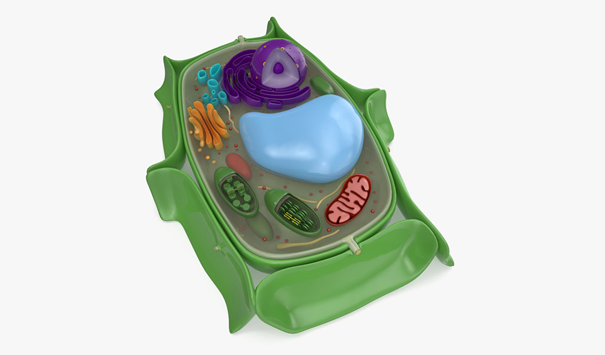 Bouw plantencellen in 3D
Jolanda, Tamara, Burcu en Reshma
Wie zijn wij?
Jolanda de Vries
Docente biologie onder- en bovenbouw 
Damstede Lyceum Amsterdam
Tamara Huijbregts
Docente biologie onder- en bovenbouw 
Stedelijk College Eindhoven
Reshma Dewkalie
Docente Biologie onder-en bovenbouw
Lumion Amsterdam
Burcu Orhan
Docente Biologie onderbouw & vmbo4
Lumion Amsterdam
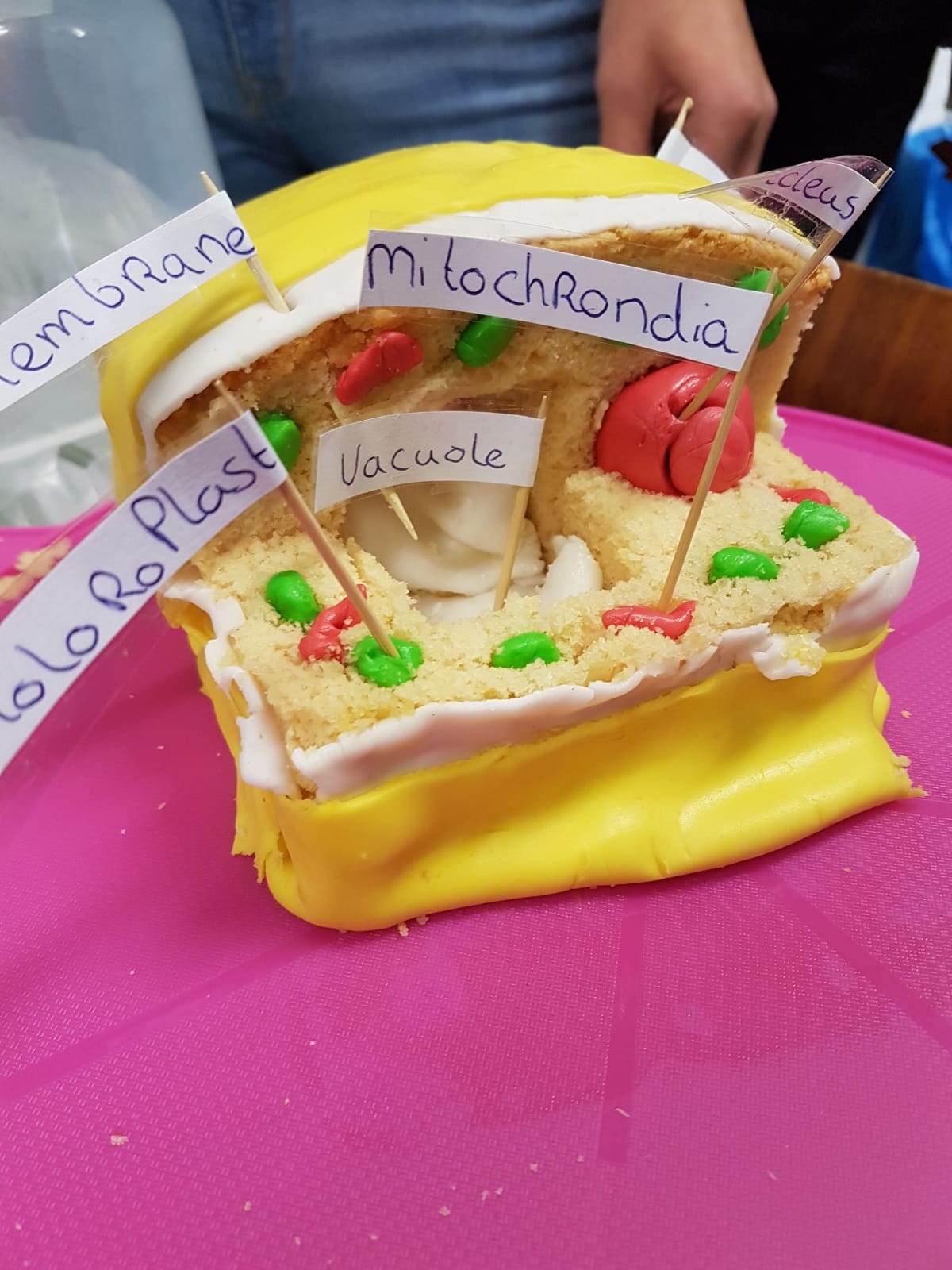 Planten ontsaaien
Dat doe je door het tastbaarder te maken.
De leerlingen hebben dan ook gelijk een 
idee van hoe een cel eruit ziet, 
niet zo’n plat ding…

En je krijgt de lekkerste creaties...
De plantencel en de belangrijkste onderdelen
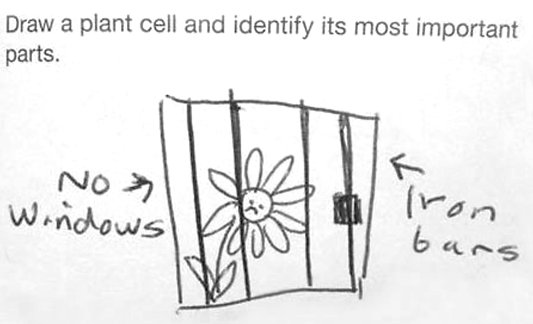 Welke organellen kan een plantencel nog meer bevatten dan 
de ‘bekende’?
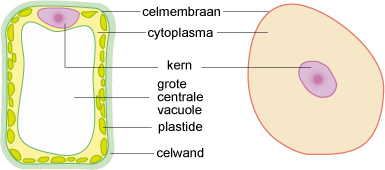 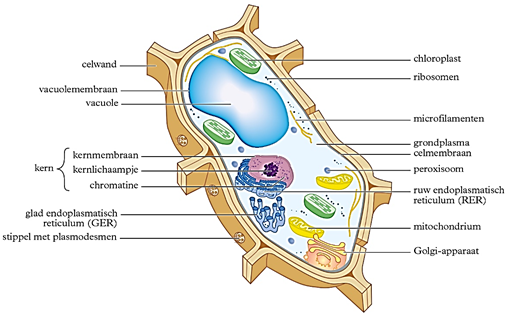 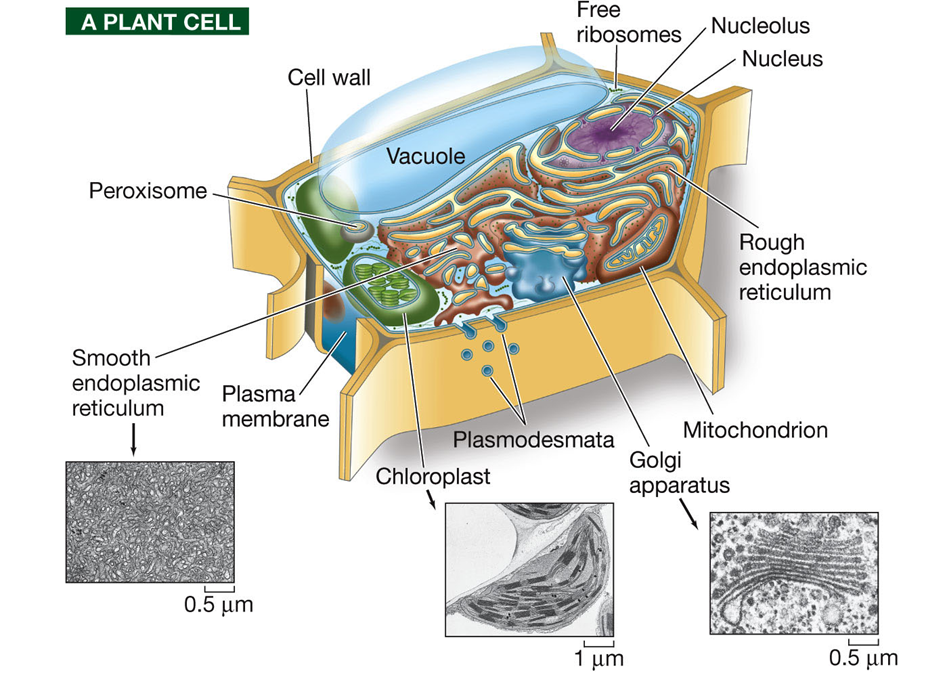 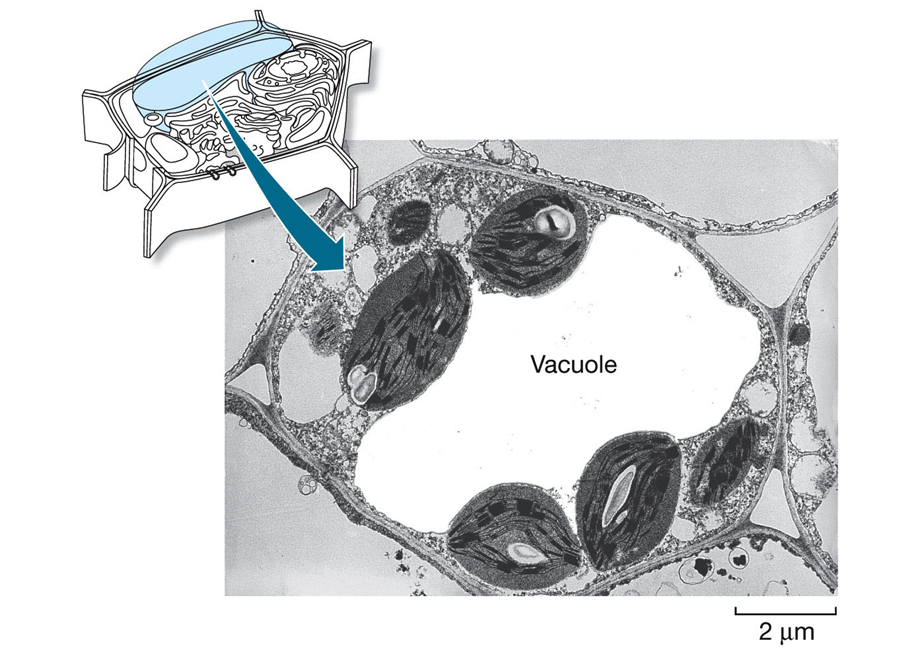 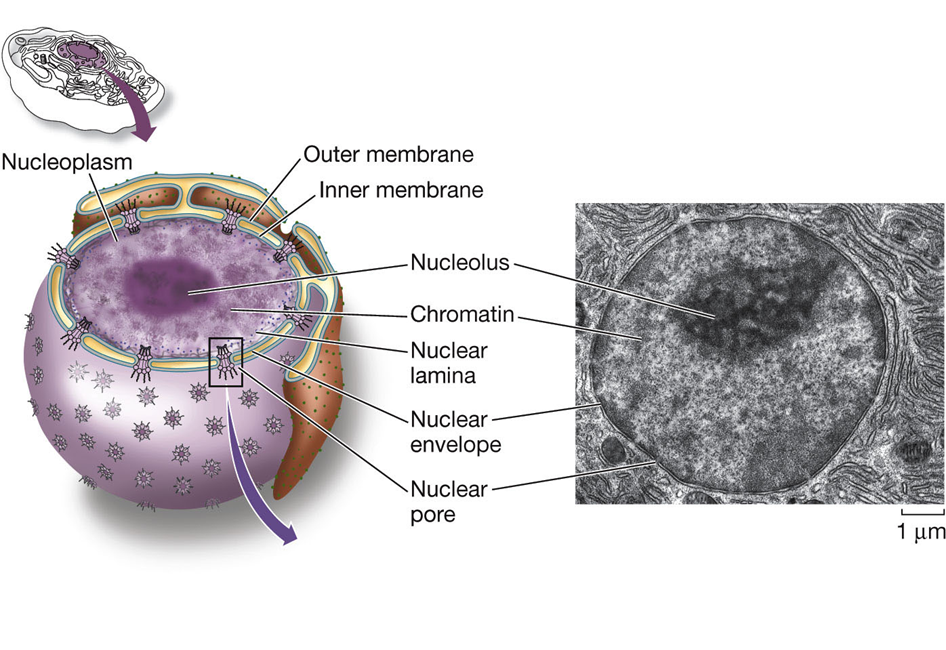 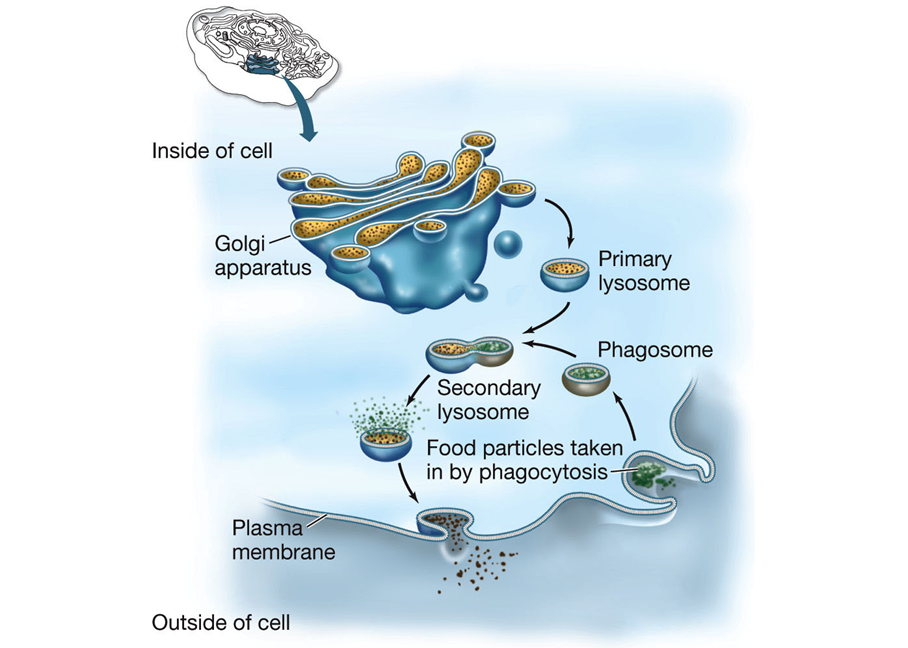 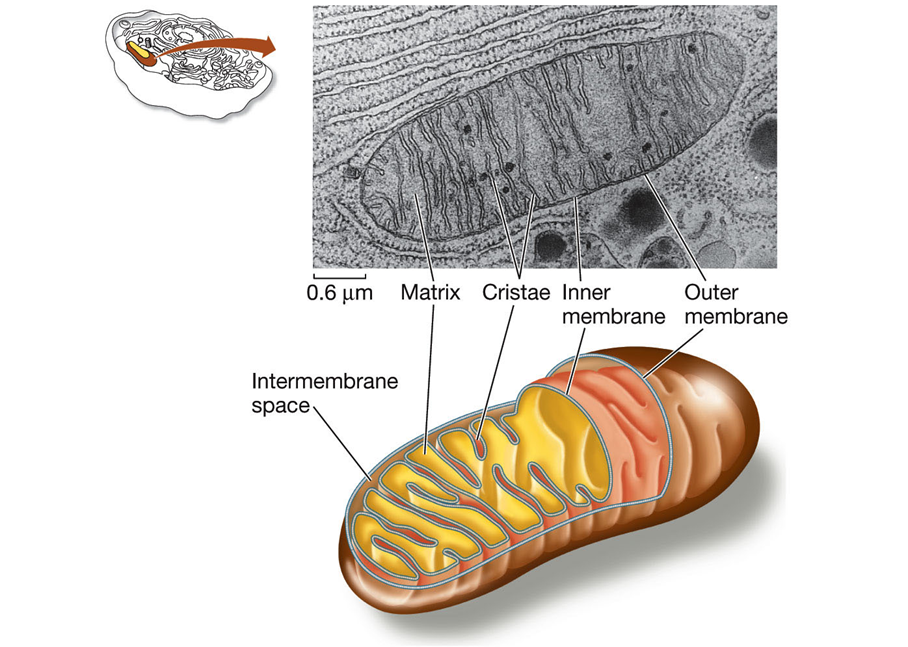 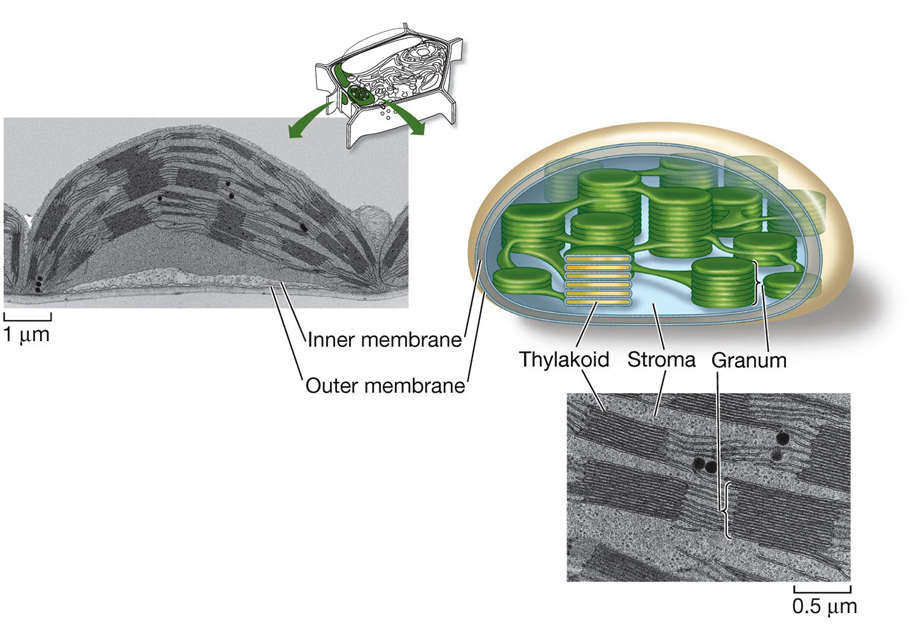 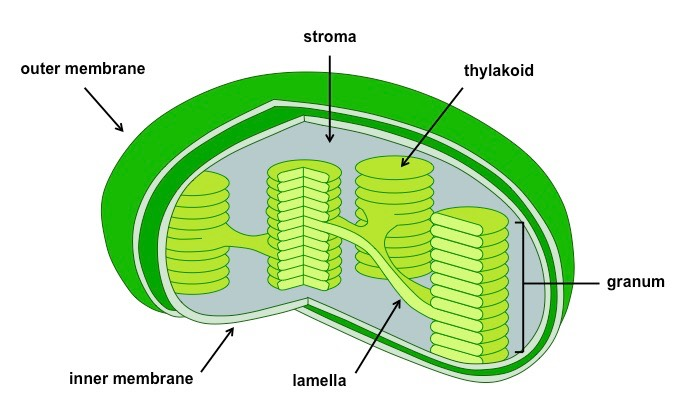 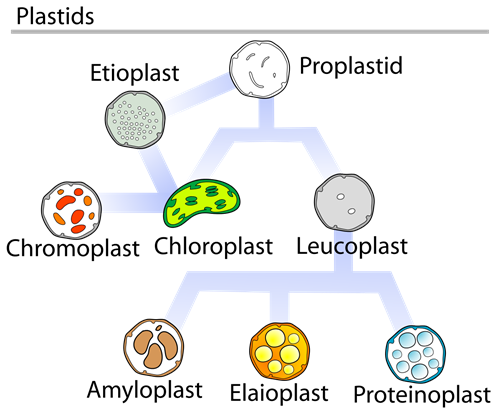 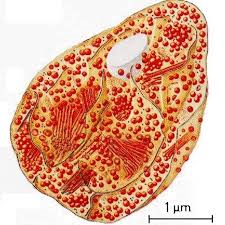 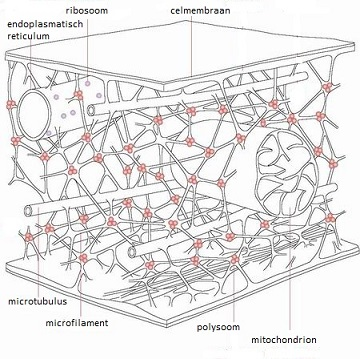 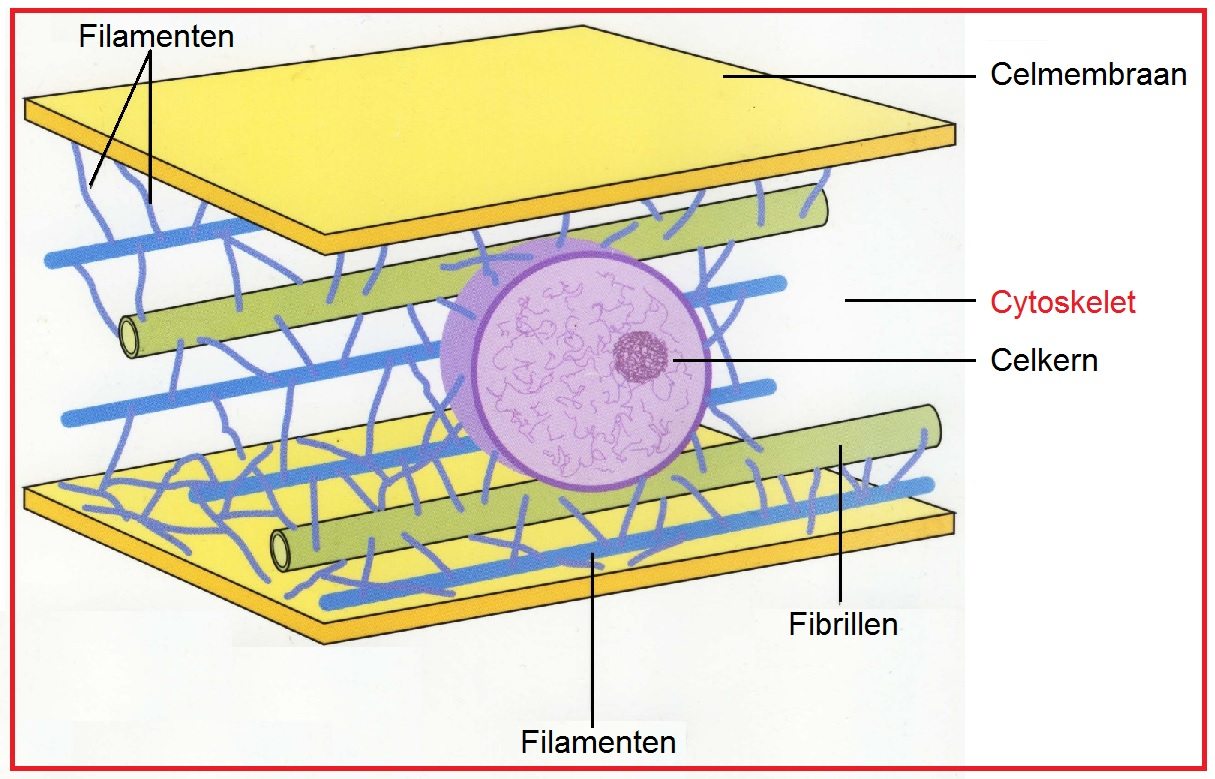 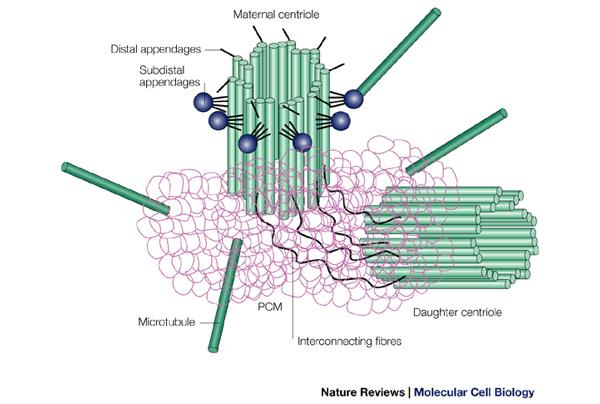 3 Groepen
Groep 1: 
Nasibakjes (2x)
Groep 2: 
Eetbare producten (2x)
Groep 3: 
Afvalproducten (2x)

Maak een rubric/nakijkmodel bij je product
Bepaal ook voor welk schooltype/jaarlaag/tijdsduur les.
Zelf aan de slag!
Maak een driedimensionaal model van een cel 
Alle organellen zo realistisch mogelijk weergeven
Groep van max 5 personen 
Maximaal een uur tijd voor de opdracht

Verdeel de taken: opzoeken info, creabea, controle legenda, nakijkmodel etc. 
Bekijk eerst een lijst van alle organellen
Zoek op welke organellen en andere onderdelen in en om de cel moeten zitten. Hou rekening met vorm en functie. 
De organellen moeten herkenbaar zijn als dat organel. (grootte, hoeveelheid)
Kleur maakt niet uit.
Geef met kaartjes de namen van de organellen aan. Of geef ze nummers en geef op de legenda daar de juiste namen bij.
Maak een rubric of een nakijkmodel bij de opdracht. 
Bedenk voor welk niveau, leerjaar en tijdsduur.
Celstructuren van een plantencel
Kern (DNA, kernlichaampje, kernmembraan)
(Ruw) Endoplasmatisch reticulum, Ribosomen, Golgi systeem, Lysosomen
Mitochondria
Chloroplasten, Chromoplasten, Leukoplasten en andere plastiden
Cytoskelet
Vacuole
Celmembraan
Celwand
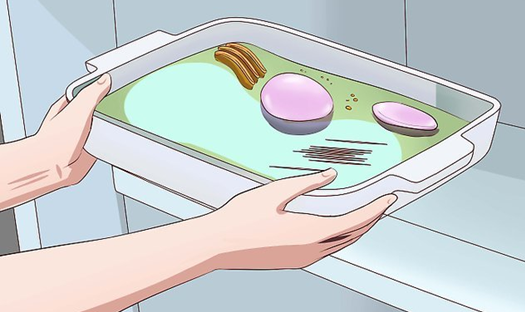 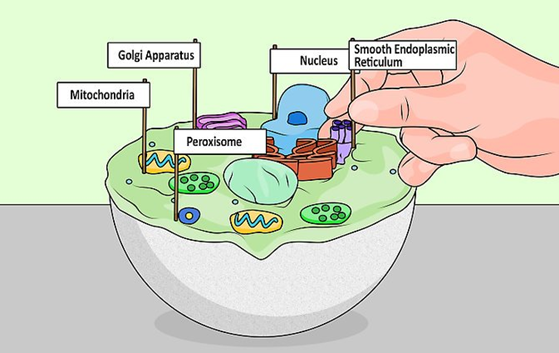 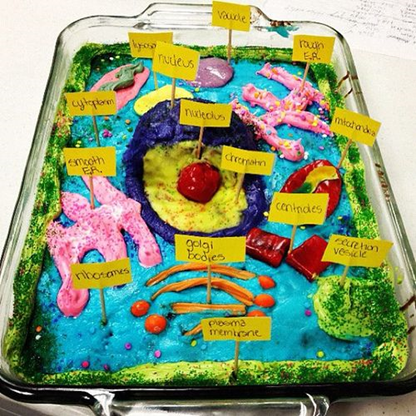 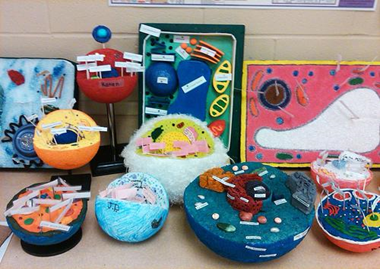 Voorbeeld opdrachtblad
Voor deze groepsopdracht gaan jullie zelf een driedimensionaal model van een cel maken, waarin alle organellen zo 
realistisch mogelijk worden weergegeven. Hiervan leer je veel meer dan alleen die tekst en plaatjes uit het boek. 
En het is nog leuk om te doen ook! Je werkt samen in een groep van 2 tot 5 leerlingen.
 
Werkwijze:
Bekijk eerst van Basisstof 5 blz. 68, 69 en 70 in je boek.
Kies voor een plantencel of een dierlijke cel: weeg voor- en nadelen tegen elkaar af.
Zoek op welke organellen en andere onderdelen in en om de cel moeten zitten.
Bedenk met elkaar hoe en van welke materialen de cel en de onderdelen het beste gemaakt kunnen worden. Zie ook tips onderaan.
Maak een werkplan en verdeel taken onder de groepsleden. Het zoeken en/of maken van celonderdelen moet grotendeels buiten de lessen worden gedaan.
De organellen moeten ongeveer de juiste vorm hebben (herkenbaar zijn als dat organel) en in de juiste verhouding tot de celgrootte zijn. Kleur maakt niet uit.
Maak van de organellen die in meervoud in een cel zitten ook meerdere exemplaren.
Geef met kaartjes de namen van de organellen aan. Of geef ze nummers en geef op de legenda daar de juiste namen bij.
Lever op een apart blad een legenda in, waarop de namen en juiste functies van de organellen kort beschreven staan. 
Tips:
Hoe meer 3D, hoe beter. Een ‘pizza met beleg’ mag, maar levert minder punten op.
Overleg van welk materiaal je de kern, ribosomen, mitochondriën etc. het beste kunt maken. Neem voor de buitenkant bijvoorbeeld plasticfolie (membraan), en karton voor de celwand als je een plantencel maakt.
Het is ook leuk om (bijna) alles van eetbaar materiaal te maken, bijvoorbeeld een doorzichtige gelatinepuddig met ‘zwevende’ snoepjes e.d. als organellen.
 Kijk op internet om ideeën op te doen: Google op Cell project en/of deze links:
www.google.nl/search?q=3D+model+cel&biw=1280&bih=753&tbm=isch&tbo=u&source=univ&sa=X&ved=0CCMQsARqFQoTCJTIkMD_mMcCFcmPLAodC6IGcQ#tbm=isch&q=3d+cell+project
www.youtube.com/results?search_query=3d+cell+model
www.ehow.com/how_5144667_make-cell.html
www.wikihow.com/Make-a-Model-Cell
www.education.com/science-fair/article/biology_building-blocks/
 
Het geheel moet af zijn (en in de les ingeleverd worden) in week 41 op woensdag 11 oktober.
Voorbeeld opdrachtblad voor vwo
Cellen in 3D
 
Je hebt geleerd over cellen en organen. Vandaag begin je aan een afsluitende opdracht: het maken van een dierlijke en een plantaardige cel.
Dit doe je in een groepje van ca 3 personen. Het is voor een (deel)cijfer in je practicumbundel.
 
In een legenda of bijlage (wees creatief! Verras me!) geef je de functie aan.
Zijn er overeenkomsten en verschillen dierlijke en plantaardige cel?
 
Materiaal: mag van alles zijn.
 
Tips:
·         Zoek uit wat de 3 dimensionale structuur is van een cel.
·         Welke structuren komen er in de cel voor?
·         Op welke plaats liggen deze celstructuren?
·         Hoe is het celverband?
 
Wanneer moet het ingeleverd worden? Uiterlijk….
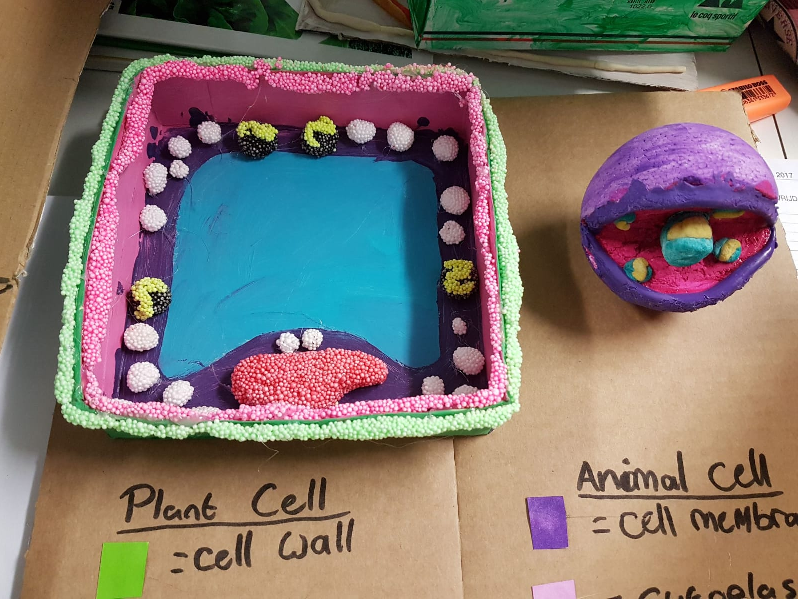 Voorbeeld rubric
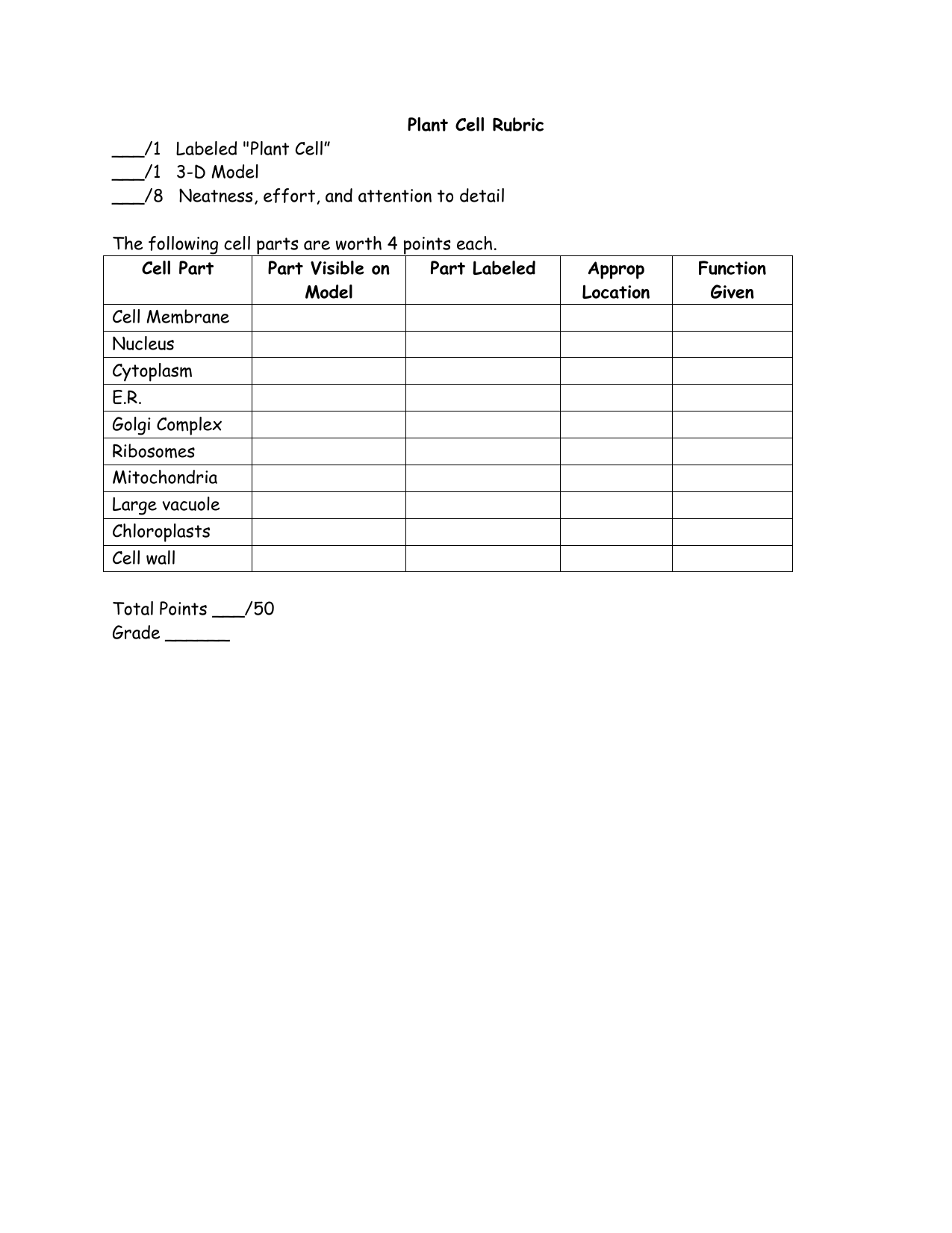 Op de volgende dia’s enkele voorbeelden van cellen gemaakt door leerlingen
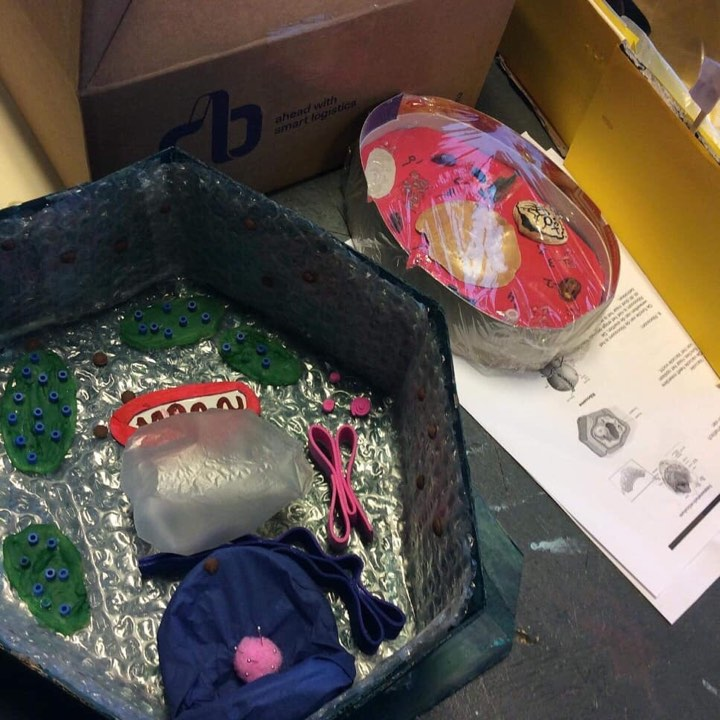 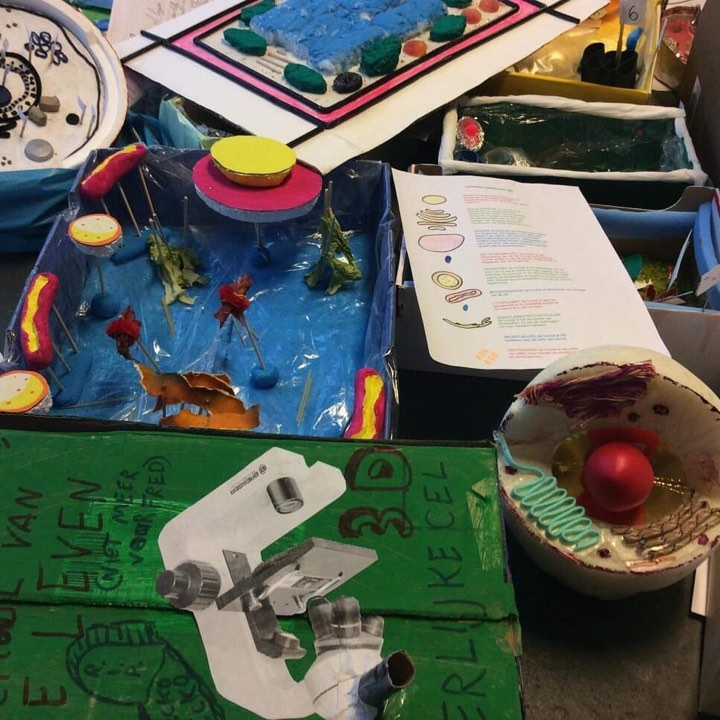 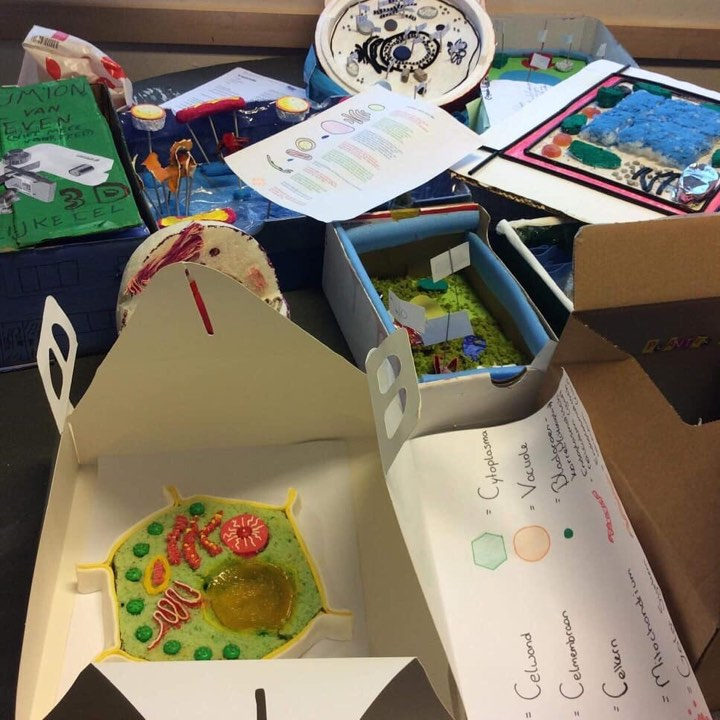 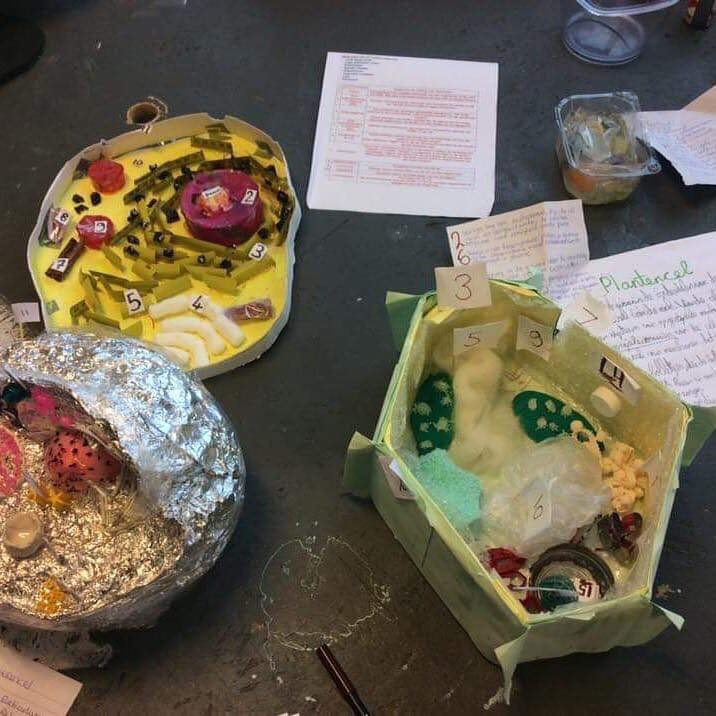 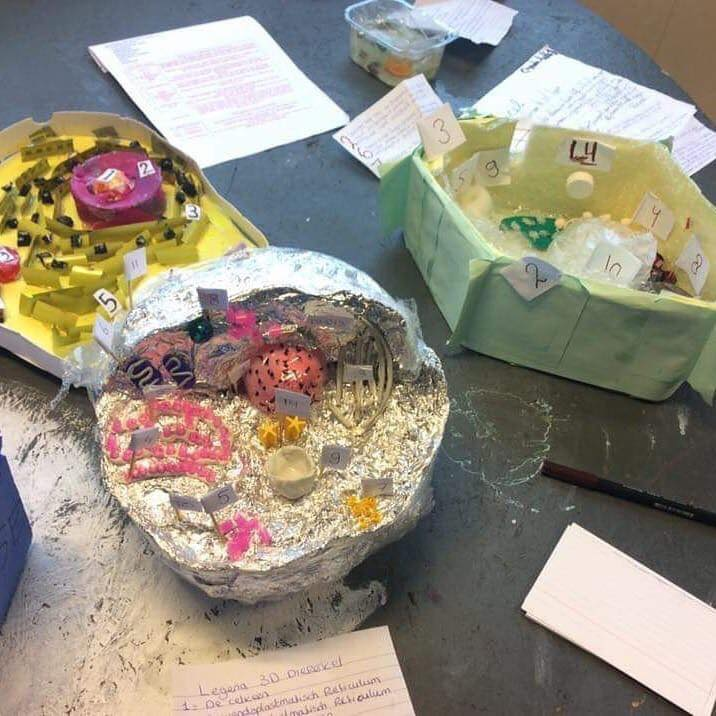 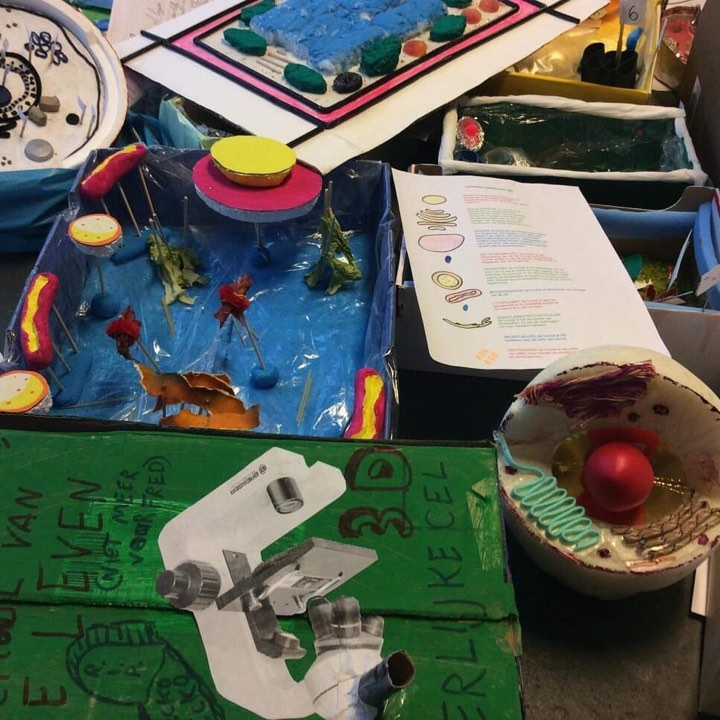 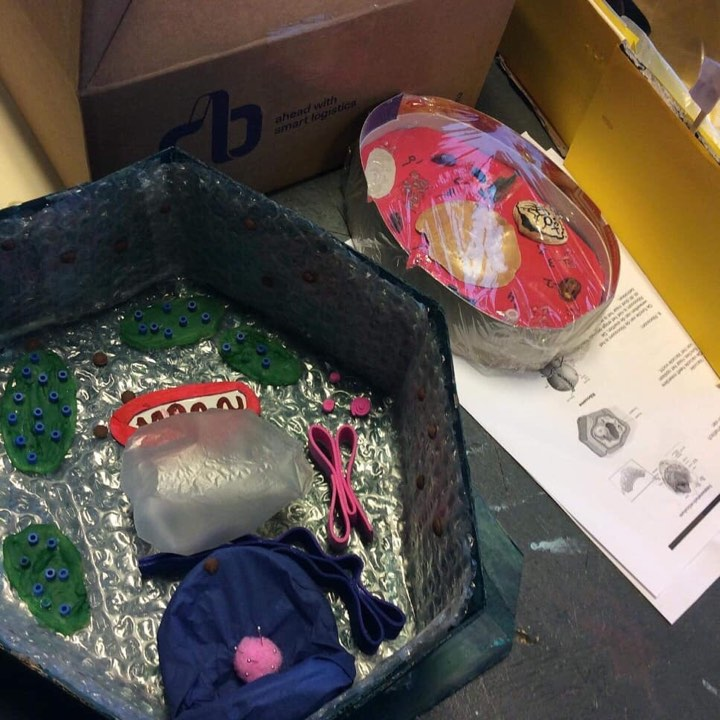 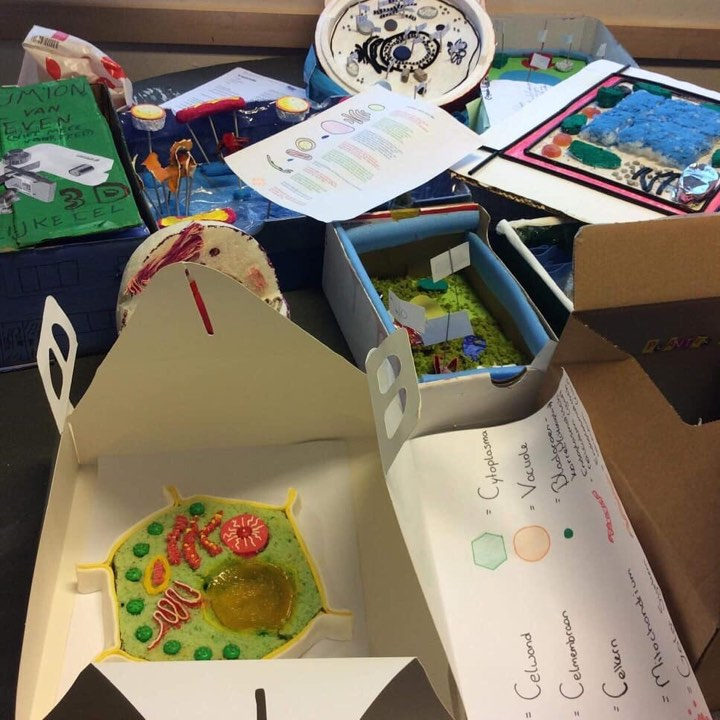 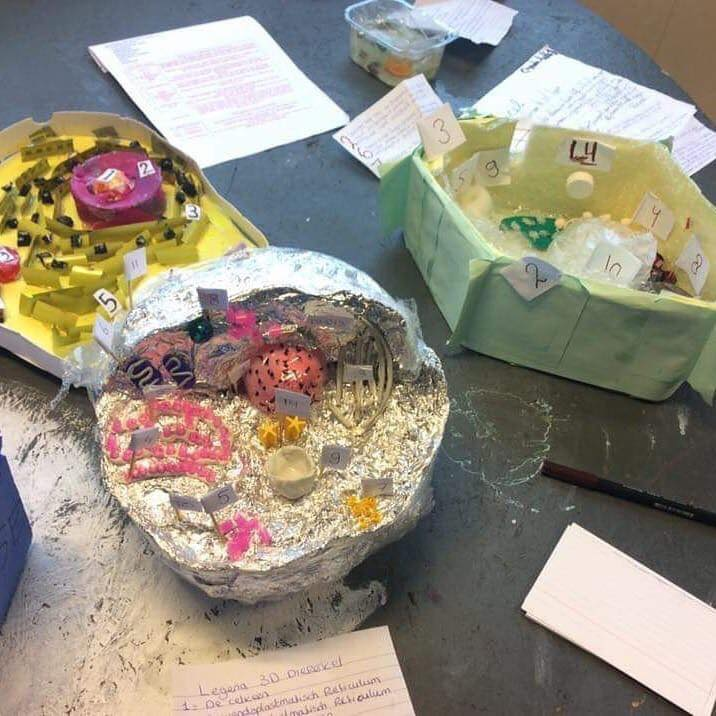 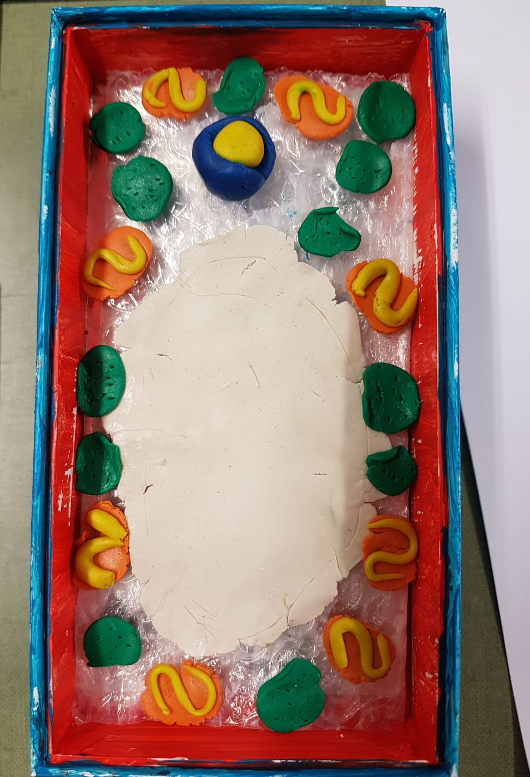 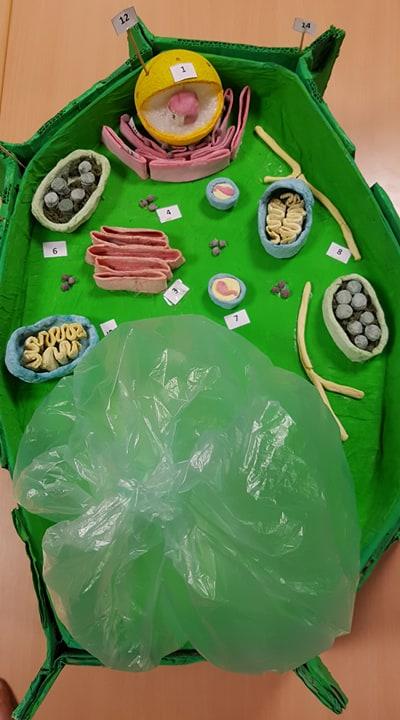 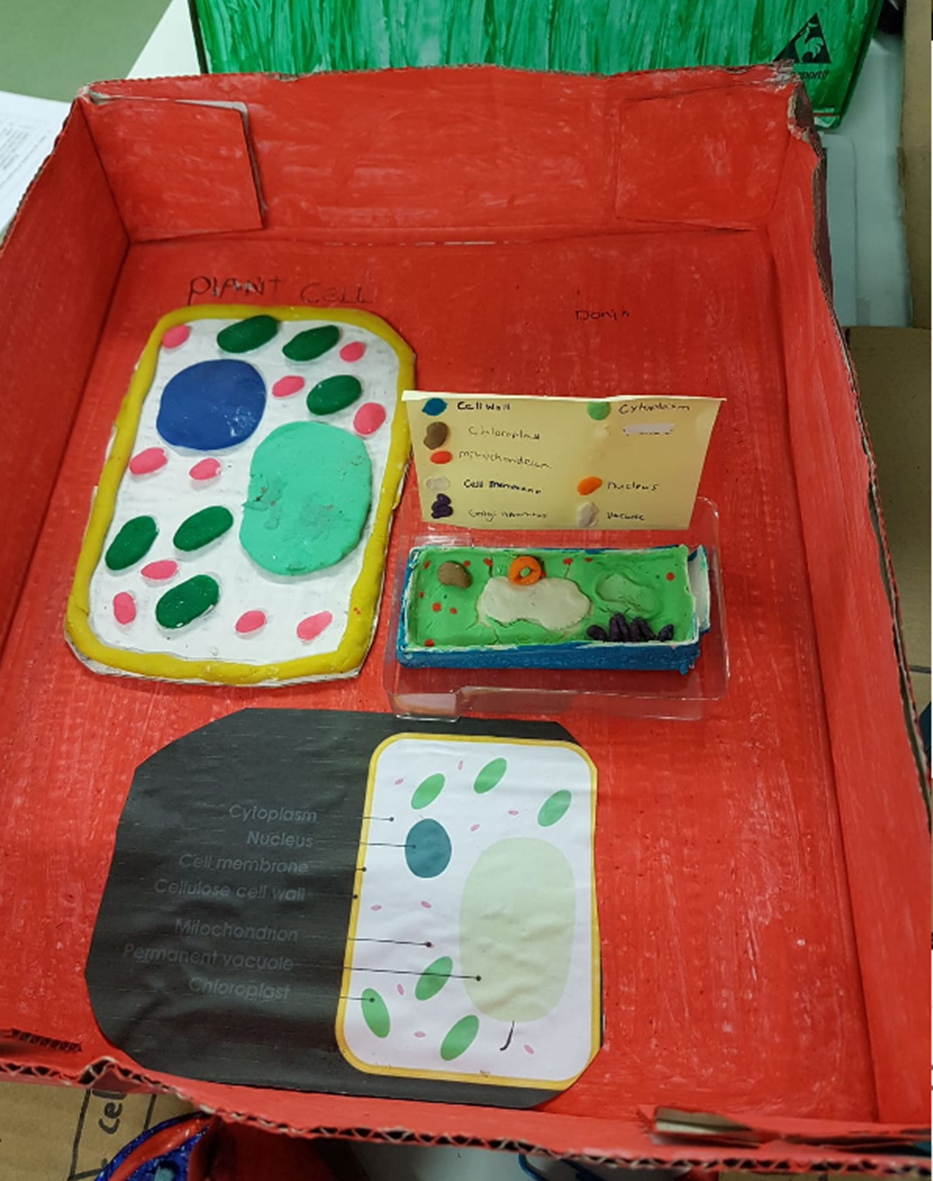 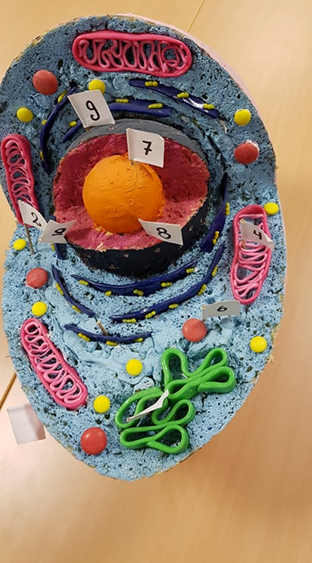 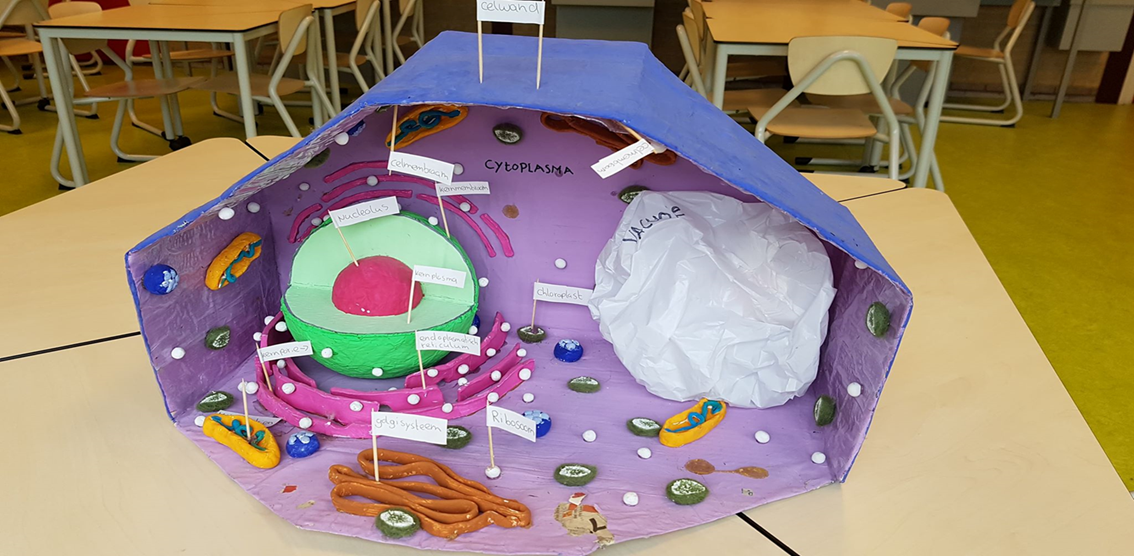 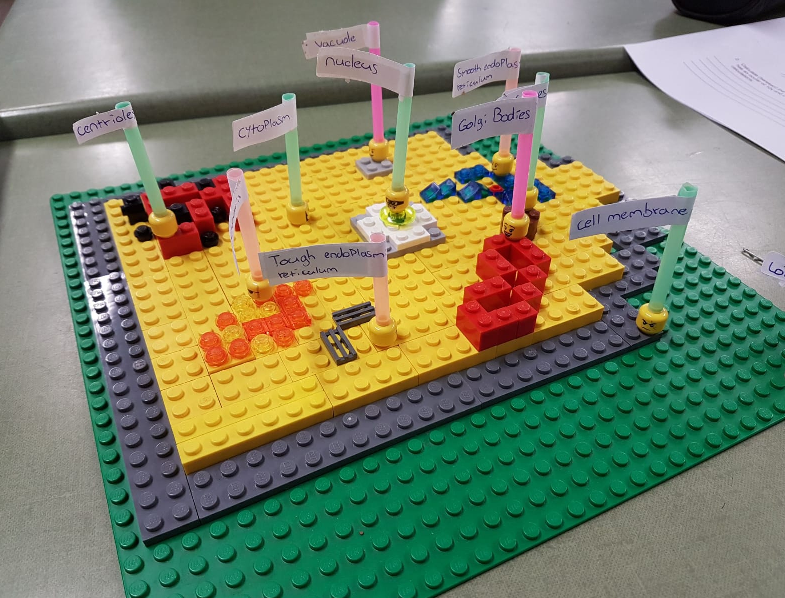 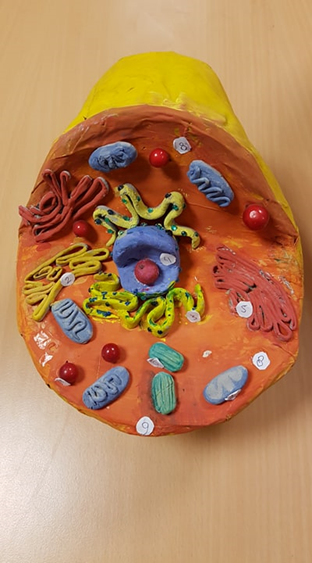 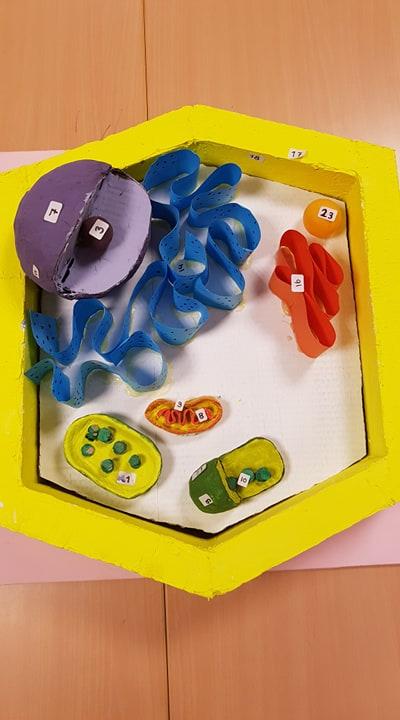 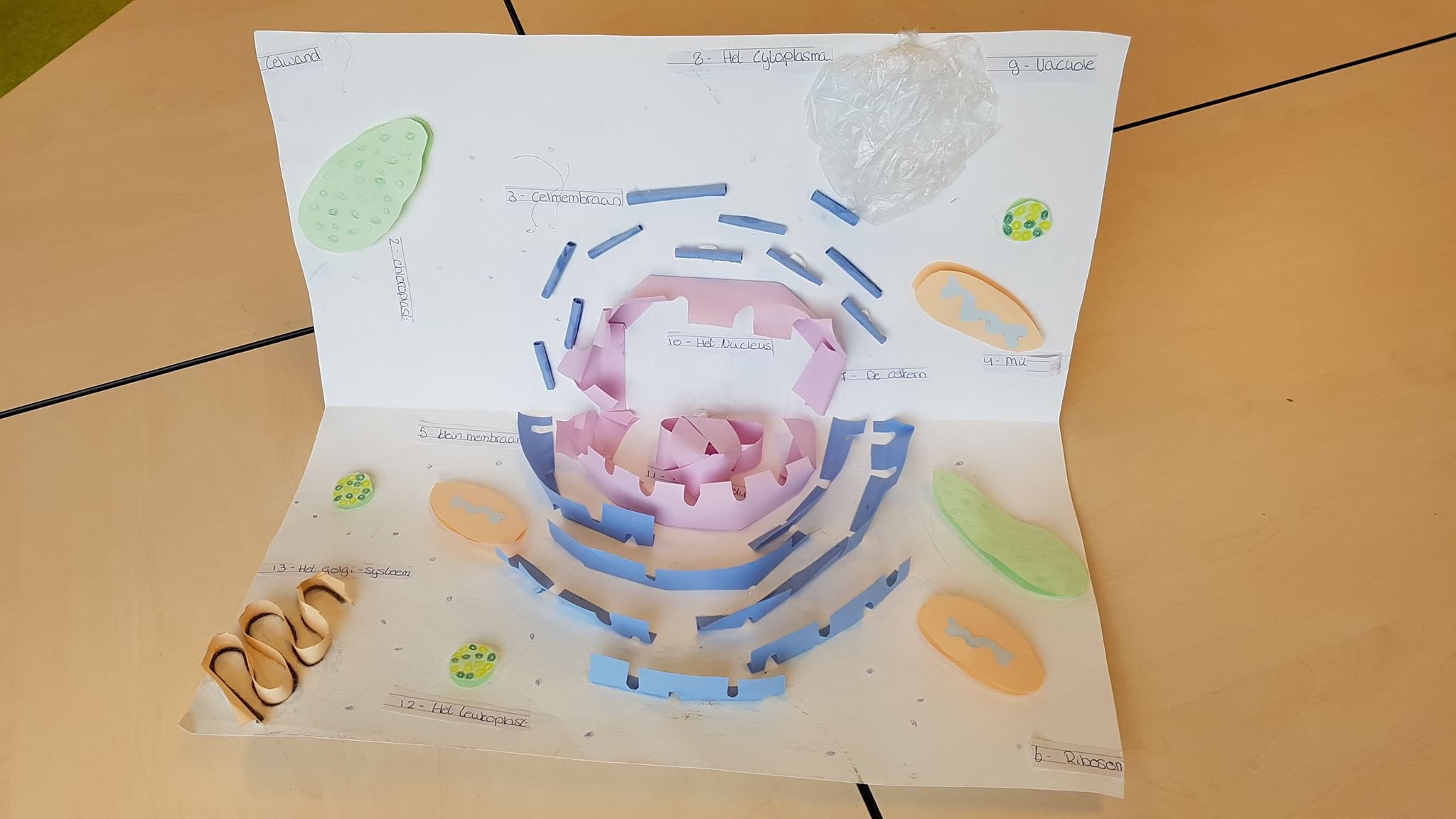 Nabespreking
Producten / foto’s 
Rubrics